PISA for Development
Technical Workshops

Project up-date
 

8th April 2014

OECD Secretariat
1
PISA for DevelopmentInitial Technical Meeting - Conclusions
Expressed unanimous support for the PISA for Development project
Acknowledged the unique value that PISA has as an international benchmarking tool for quality and equity in schooling and for guiding policies for system improvement.
Agreed a set of next steps for taking the project forward.
Next steps and actions taken (1)
3
Next steps and actions taken (2)
4
Next steps and actions taken (3)
5
Next steps and actions taken (4)
6
Next steps and actions taken (5)
7
Next steps and actions taken (6)
8
PISA participants
9
Contribute to international costs of Euros 200,000
Benefit from a survey focused on three domains of learning and can opt for additional domains
Findings inform policy and practice
Facilitates benchmarking, target setting, analysis of what works to improve learning outcomes
Learning from policies and practices applied elsewhere
Included in international reports by the OECD ( “performance league tables”)
PISA for Development participants
10
Receive results on students performance in reading, mathematics and science (if data adjudicated) comparable to international PISA results
Country-specific report drafted jointly with the OECD based on the policy-priorities of the country – publication of results at discretion of participant
Includes information regarding out-of-school youth – quantitative and descriptive regarding potential policy-levers 
Benefit from country-specific capacity-building programme designed to ensure country has technical and institutional capacity to implement PISA and beyond
Benefit from specially designed peer-to-peer learning opportunities focused on learning from policies and practices applied elsewhere
Provide input and guidance for how to enhance PISA instruments, methods and analyses 
Knowledgeable and well prepared for entry into future PISA cycles
International cost of Euros 583,000 for each country
Next steps (7)
Tendering process to commission international contractor (s) by OECD
Project implementation:
Design, planning and coordination (including capacity assessment, capacity building planning for participating countries and project implementation plans);
Technical development
Field trials and main data collection;
Analysis and reporting
Post-pilot governance
11
PISA for Development: Prospective Timeline –Meetings & Phases
Notes:
The five phases of the project will, in reality, overlap with each other.
The final phase, post-pilot governance, will extend beyond the project.
There is scope for holding additional meetings of the International Steering Group and Technical Advisory Group if these are required.
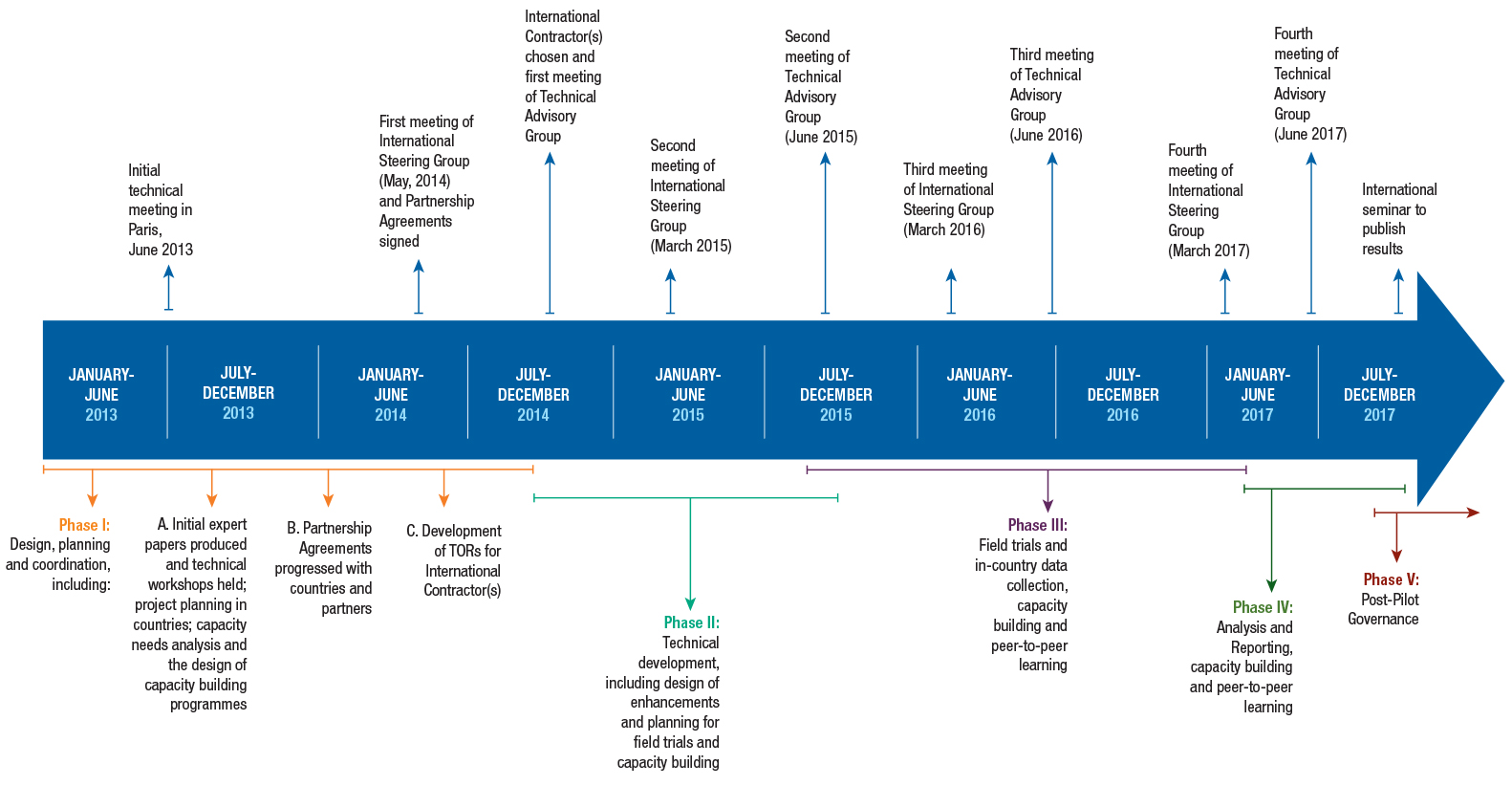 PISA for Development: Initial Implementation Schedule
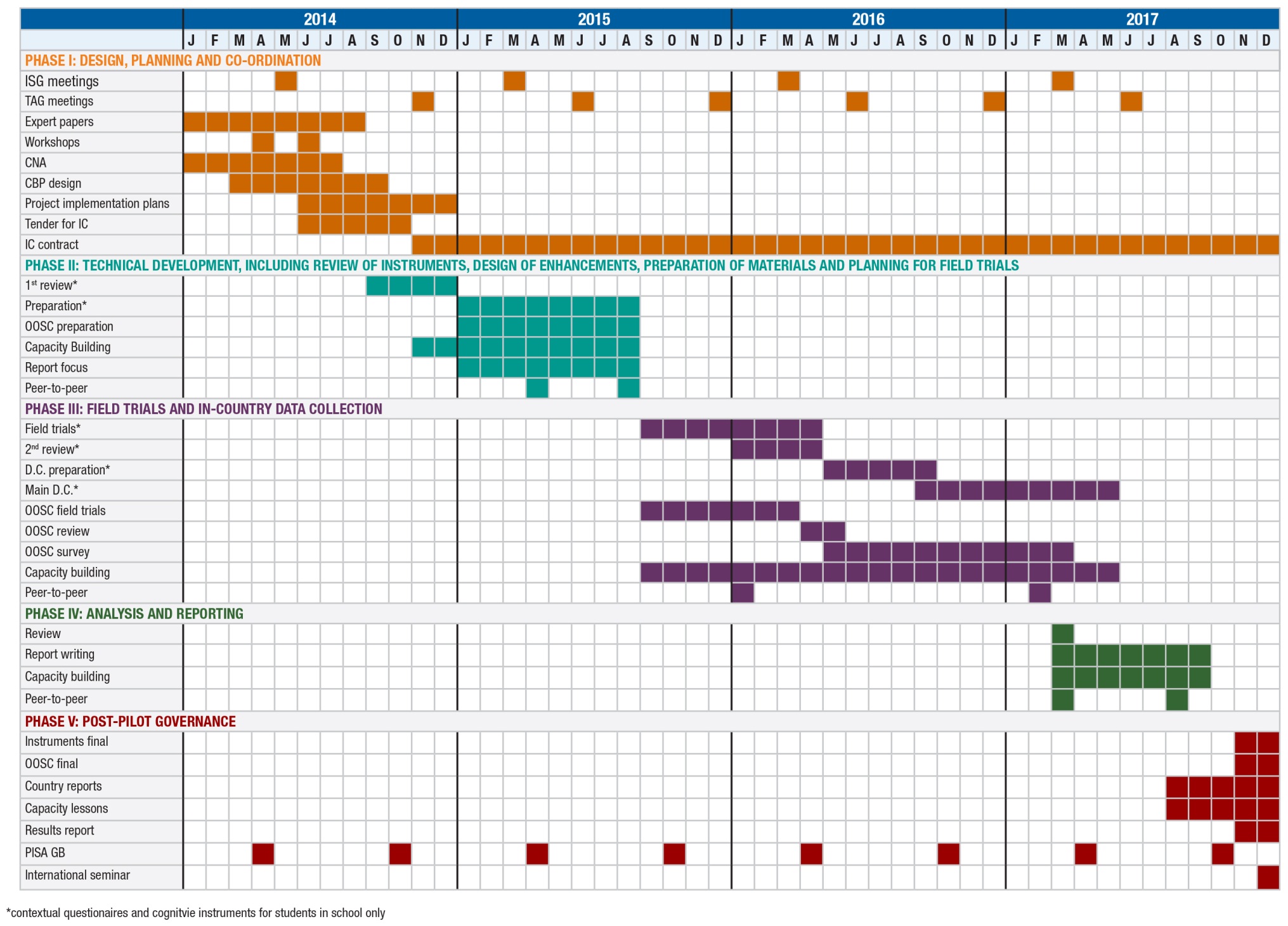